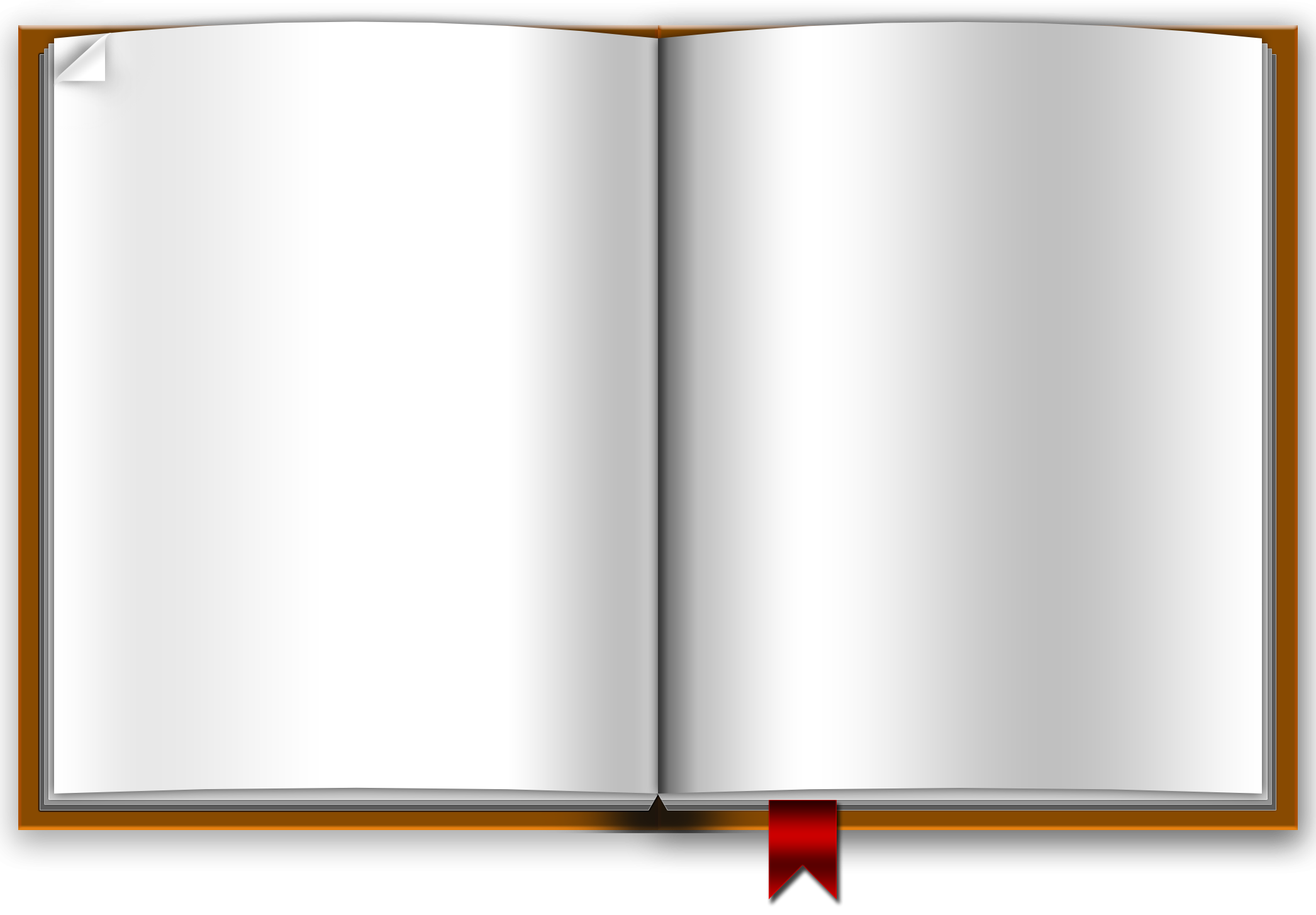 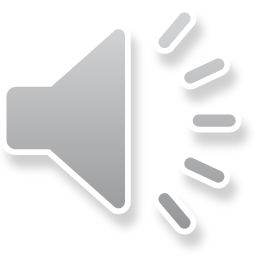 МБУК «ЦБС Брянского района» 
Стекляннорадицкая поселенческая библиотека
 им. В.Д.Динабургского
История в лицах и документах
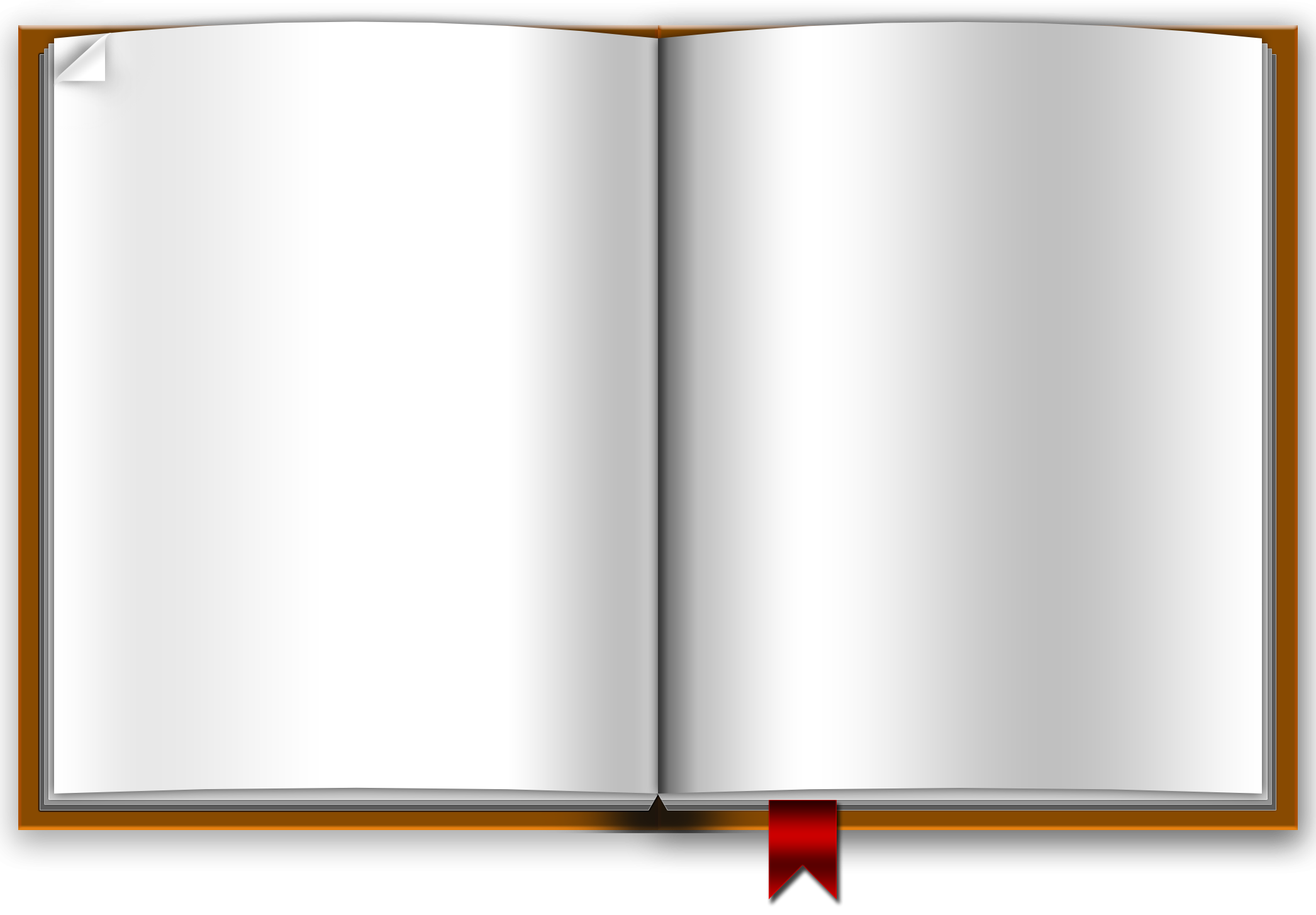 Лесное диво –Радица,
Стеклянная насквозь!
Прозрачная , как платьице
Осинок и берез.
А годы, годы катятся,
 Уж их не сосчитать!
Былое близким кажется ,
Да не воротишь вспять…
                 В.Д.Динабургский.
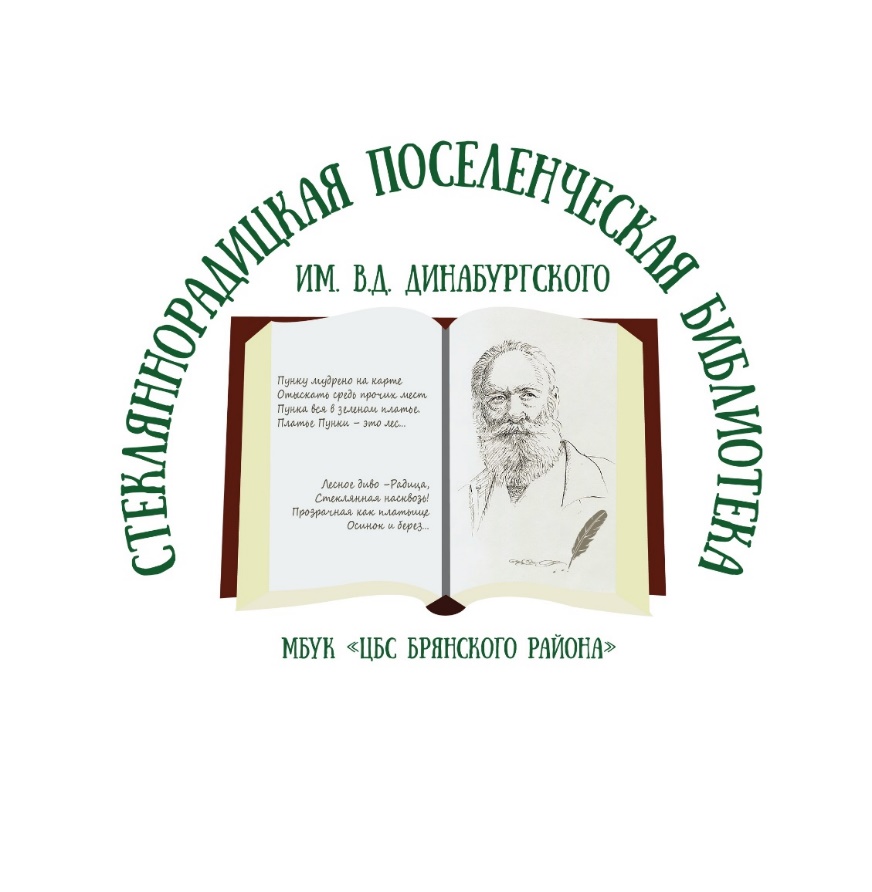 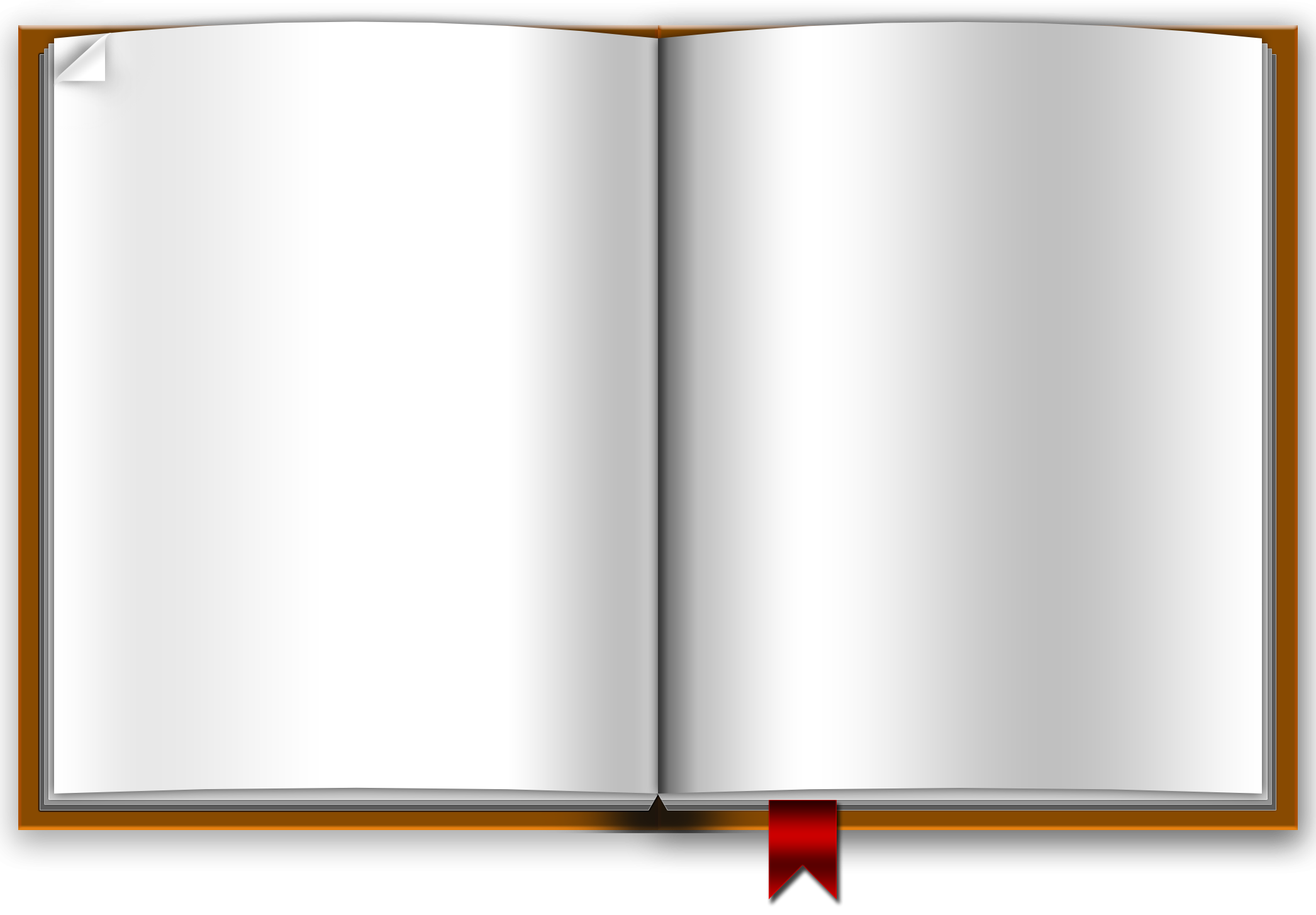 Библиотека в поселке Стеклянная Радица была построена еще владельцем стекольного завода С.И.Мальцовым. Высокое здание с большими колоннами, где были собраны старинные книги с красивыми с позолотой переплетами. Жители могли читать не только в библиотеке, но и взять книги на дом. Во время революции библиотека сгорела и книги спасти не удалось.

( из воспоминаний семьи
 Щемелинского А.С. 
и Щемелинской А.Т.)
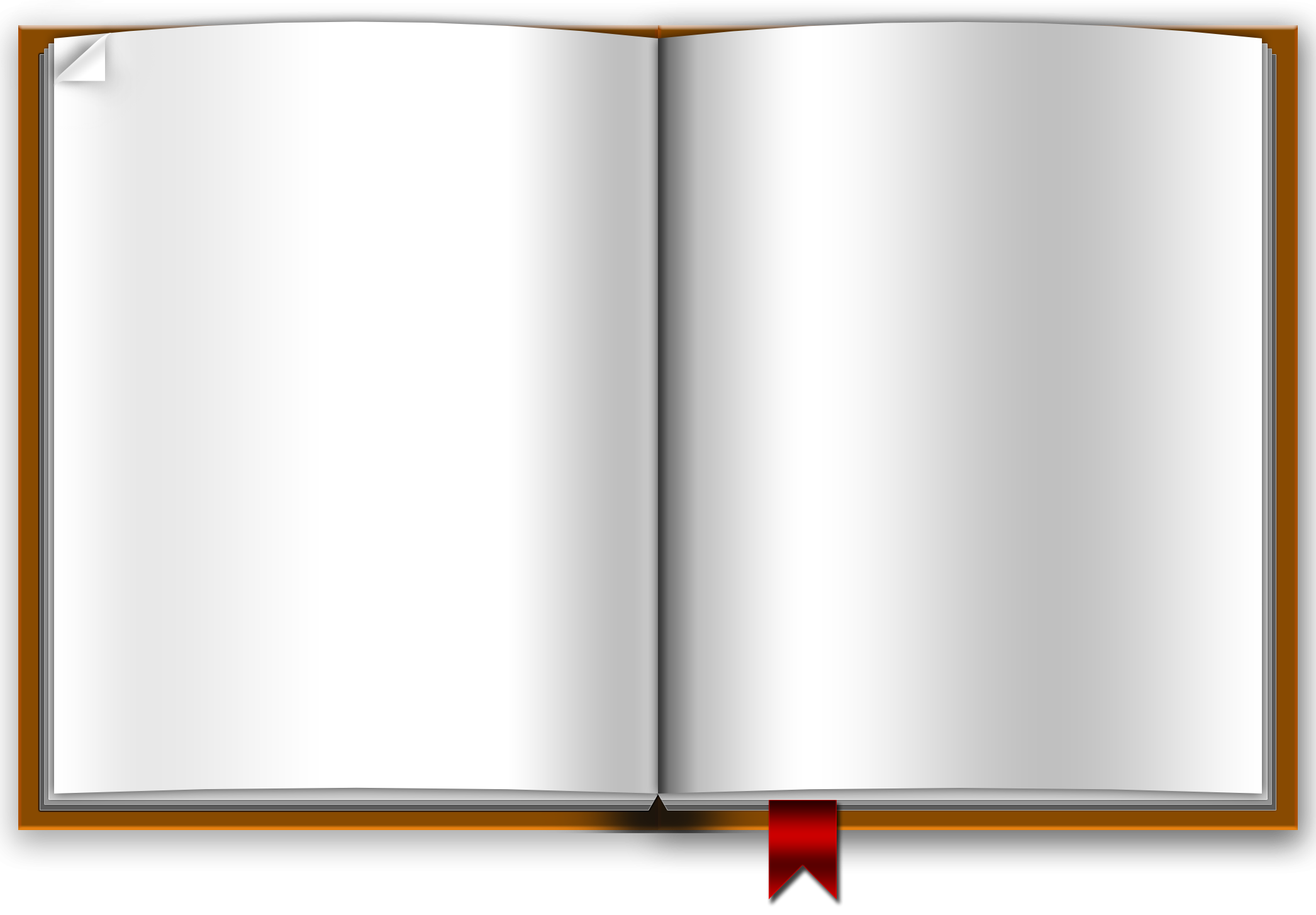 Закончилась Великая Отечественная война. С полей сражений стали возвращаться на Родину солдаты.
 Сергей Павлович (1922-1958гг.) после госпиталя вернулся в свою деревню Пастушье.
Член КПСС , фронтовик, в звании старшины ему предложили работать профгруппоргом и заведующим  избой- читальней, так как центральная усадьба колхоза им. М.Горького  была деревня Пастушье и изба –читальня находилась в правлении колхоза. В фонде была художественная литература и периодические издания. В 1948году открылась передвижка и в Стеклянной Радице. Она  располагалась в здании Сельского Совета. В Стеклянную Радицу Сергей Павлович приходил два раза в неделю и обслуживал жителей поселка. Хотя фонд был и невелик, но читателей было много.

 (Из воспоминаний сына, Бурыкина Б.С.)
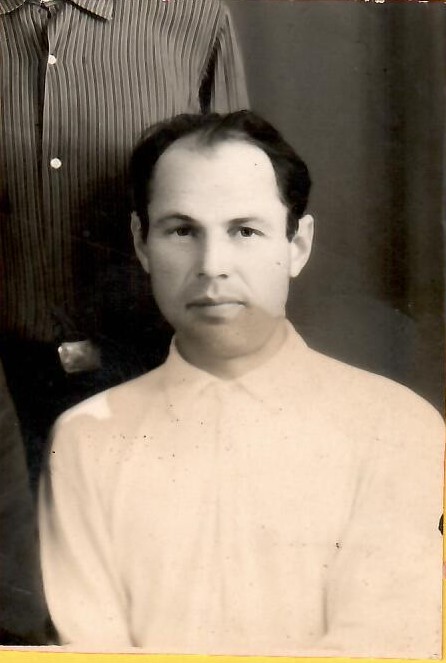 Бурыкин  Сергей Павлович.
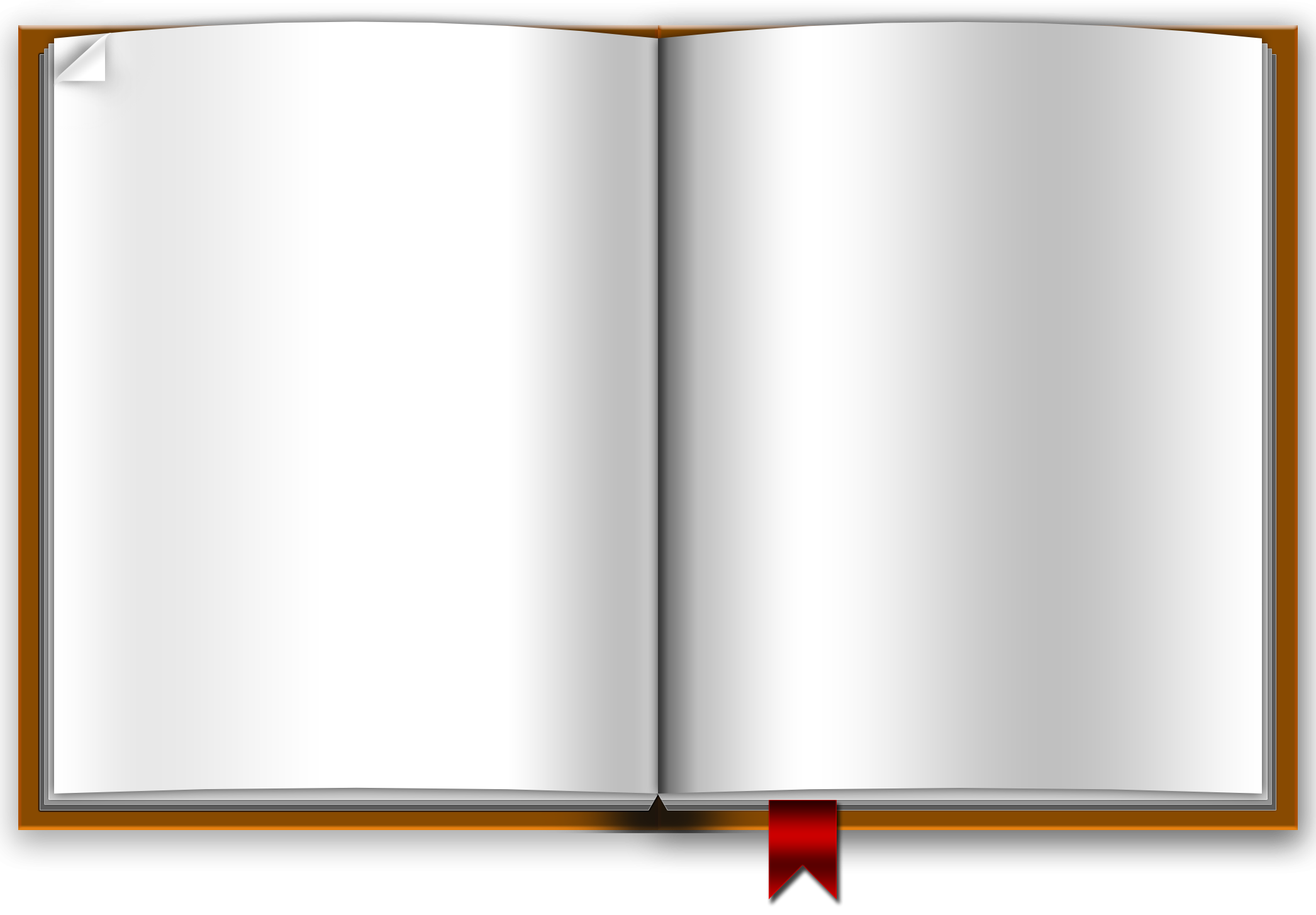 Второго апреля 1958 года была открыта Пастушенская   сельская библиотека, заведующей которой была Мария Николаевна до сентября 1964года. Библиотека располагалась в отдельном здании. А в поселке Стеклянная Радица была передвижка, работавшая 3 дня в неделю. К этому периоду фонд библиотеки составлял 660 экземпляров книг, увеличился и фонд передвижки  в поселке Стеклянная Радица.

    (Из воспоминаний 
 Алешиной М.Н.)
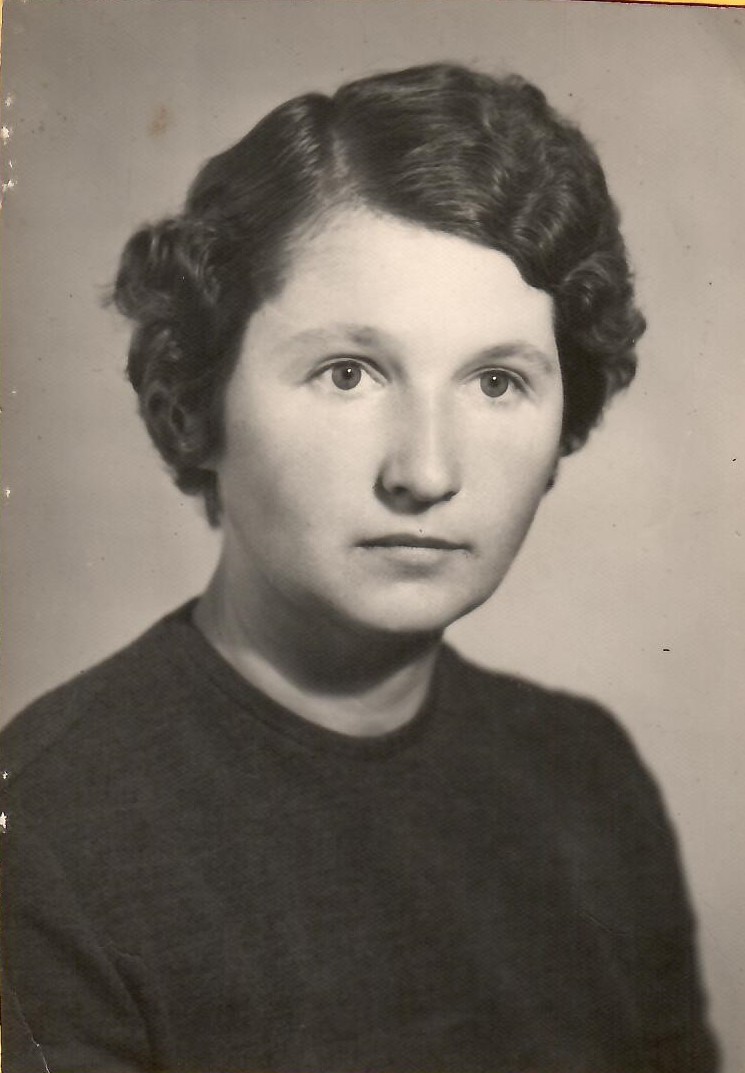 Рыженькина  Мария Николаевна
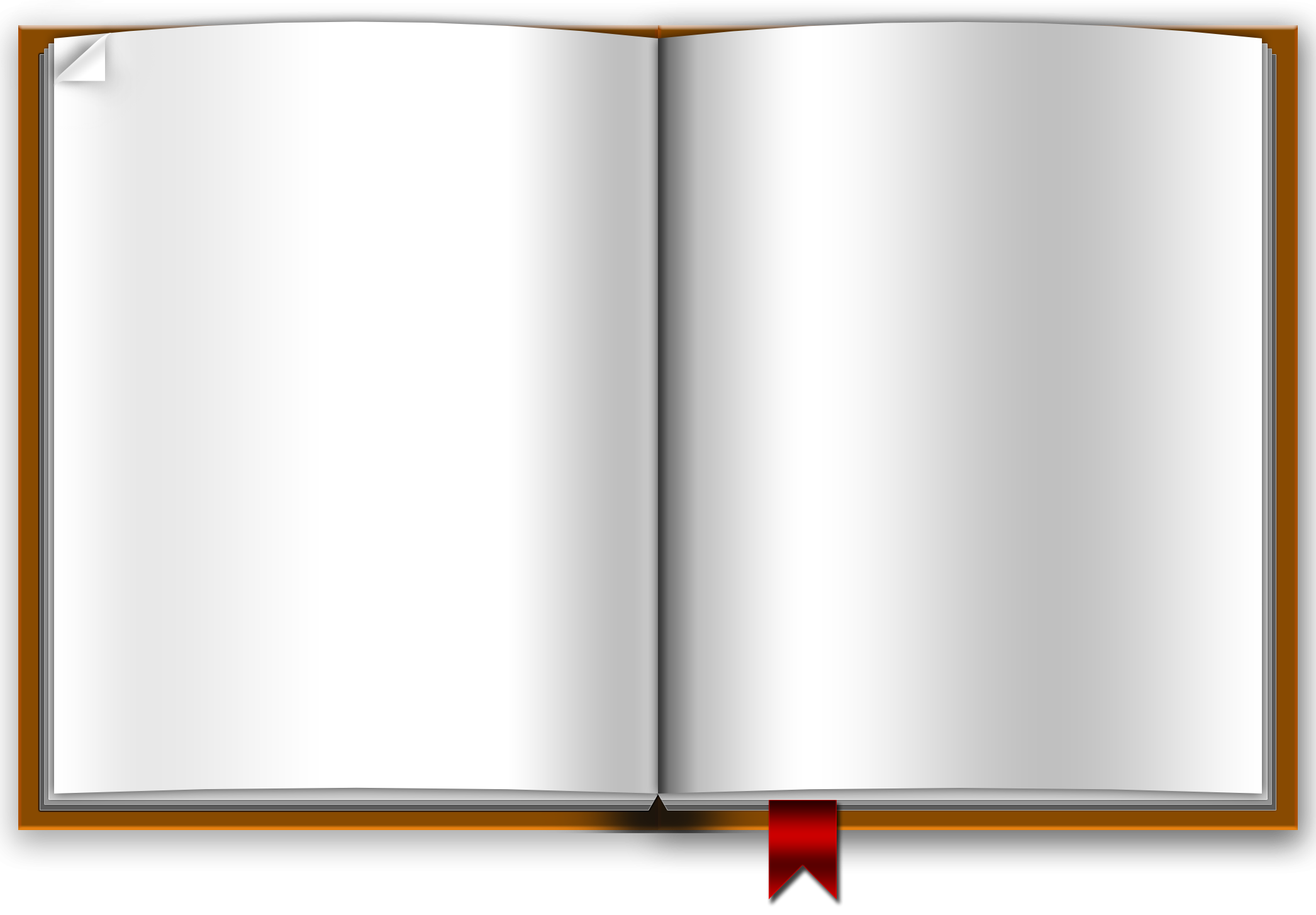 В сентябре 1964 года после окончания  Брянского училища культуры на работу пришла молодой специалист Прошкина Валентина, проработала она в библиотеке 4 года до марта 1968года.
В 1968 году было преобразование района, деревня Пастушье и деревня Рублино  перешли в Дятьковский район. В поселке Стеклянная Радица  открылась своя библиотека и располагалась она  в здании клуба, площадью 12 кв.м.
 
 
С марта 1968 года по август 1969 года сменилось два работника библиотеки: Бурыкина  Татьяна Фроловна и Евдешина Тамара Алексеевна.
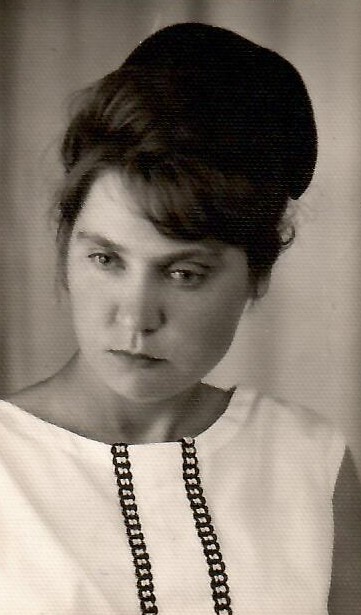 Прошкина Валентина
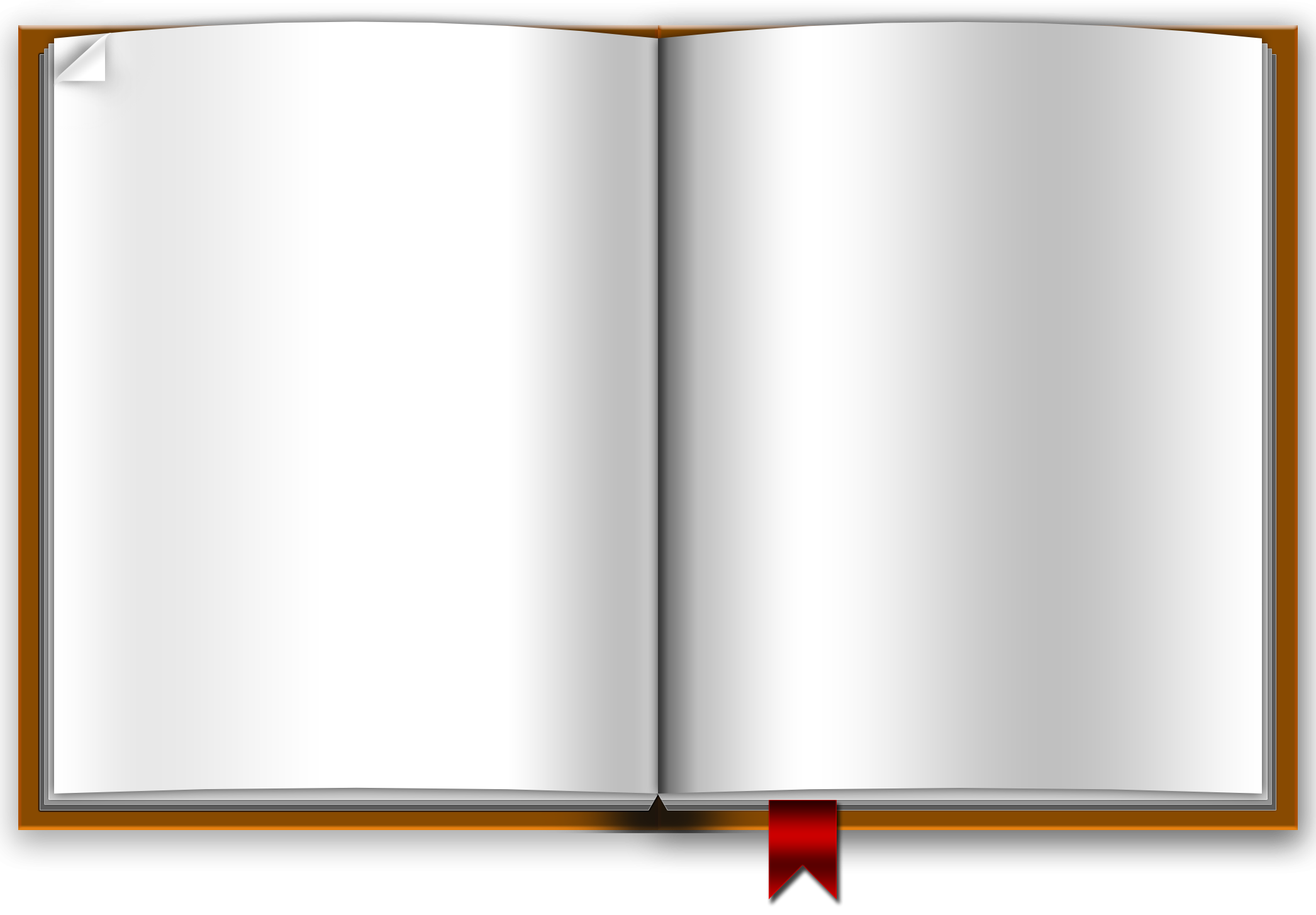 С августа 1969 года   пришла на работу в библиотеку Шишкина Валентина Ивановна. Валентина Ивановна закончила  Брянское областное  училище культуры. Валентина Ивановна вела большую работу по пропаганде  литературы, были организованы передвижки в других населенных пунктах. При библиотеке были созданы кружок: «Умелые ручки» , патриотический клуб по интересам  «Пульс планеты», краеведческий клуб «Земляки». Благодаря огромной проделанной работе Валентина  Ивановна имеет много Почетных грамот и благодарственных писем. Во время ее работы библиотека неоднократно  становилась лучшей библиотекой района по итогам  работы. С августа 2006 года Валентина Ивановна ушла на заслуженный отдых.
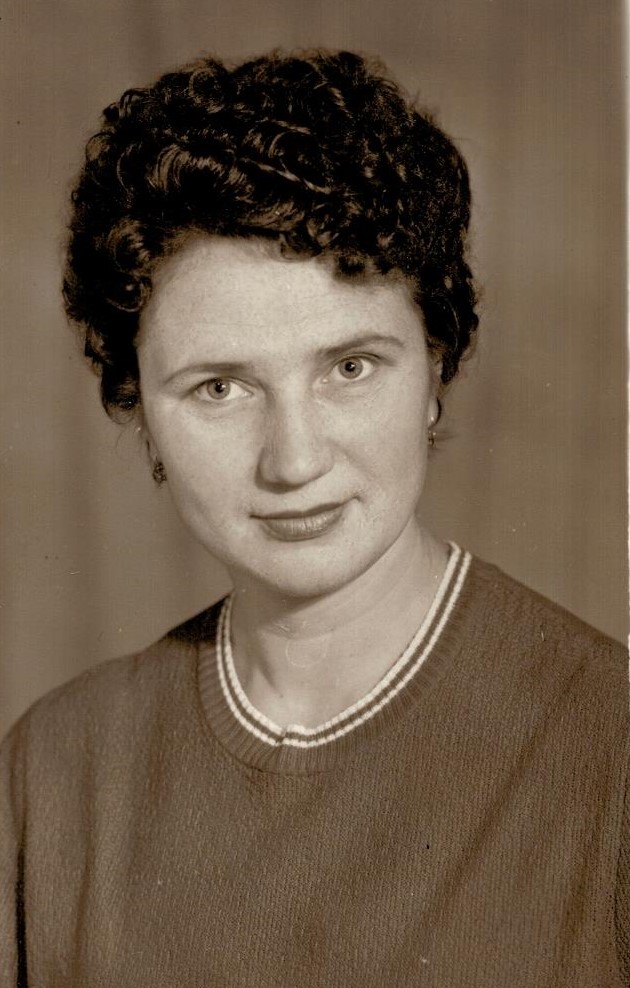 Шишкина Валентина Ивановна
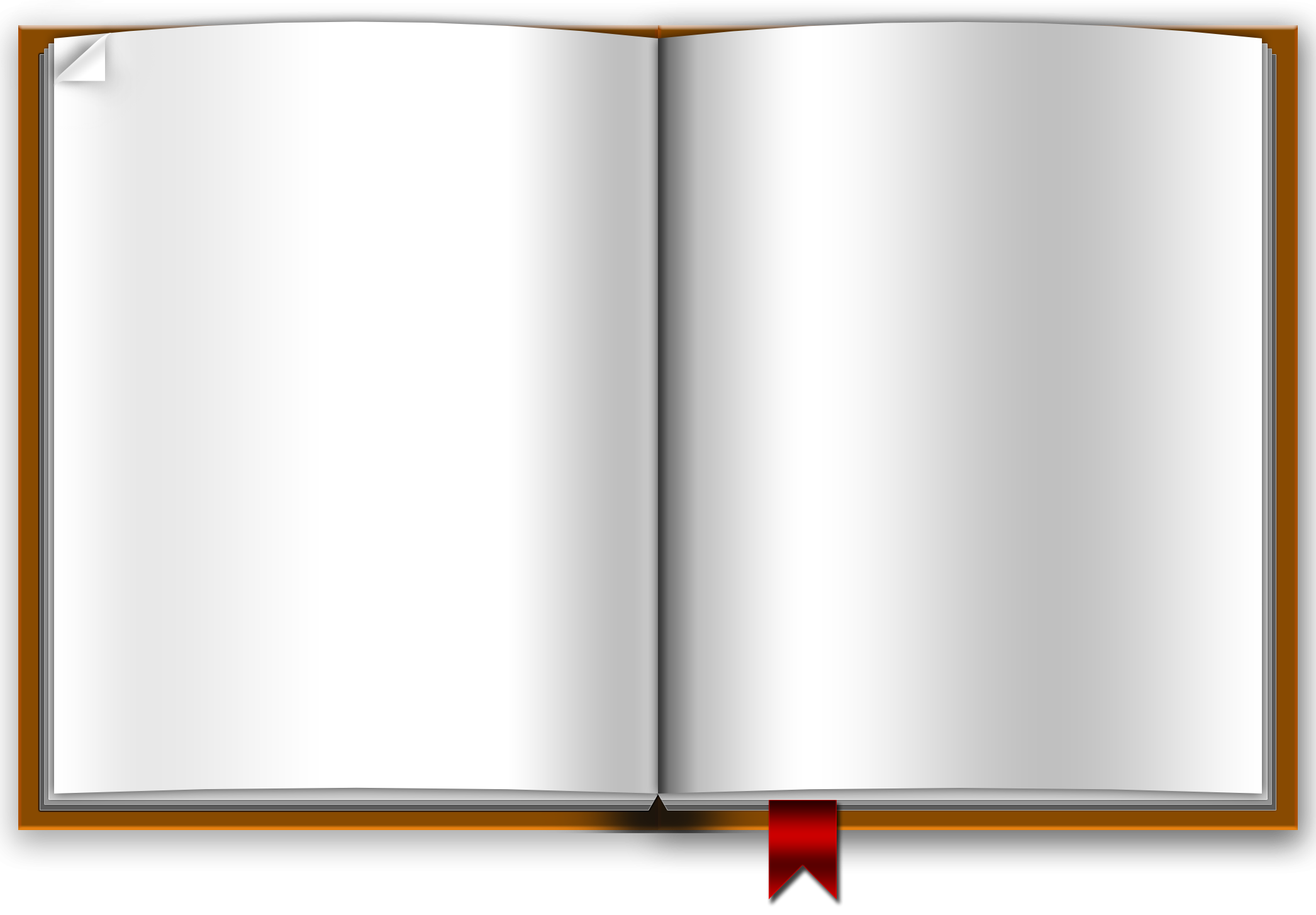 Наталья Геннадьевна в сентябре 1990 года пришла работать в Стекляннорадицкую поселенческую библиотеку, где стала продолжателем и преемником своей мамы Шишкиной В.И. Заочно  окончила Брянское училище культуры , затем факультет  библиотековедения  и библиографии Московского Государственного университета культуры и искусств. В 2000 году приняла заведование библиотекой. Наталья Геннадьевна ведет большую общественную работу. На протяжении многих лет является председателем инспекции по делам несовершеннолетних, секретарем комиссии по благоустройству. В 2006, 2011г, 2016г году была избрана депутатом Стекляннорадицкого сельского Совета народных депутатов. Проработала до 27.07.2010г.
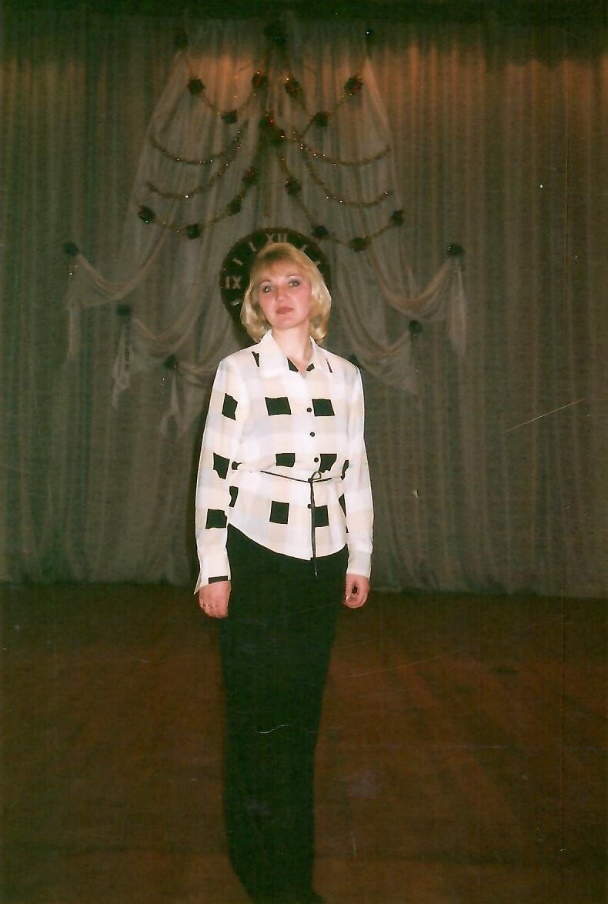 Капылова Наталья Геннадьевна
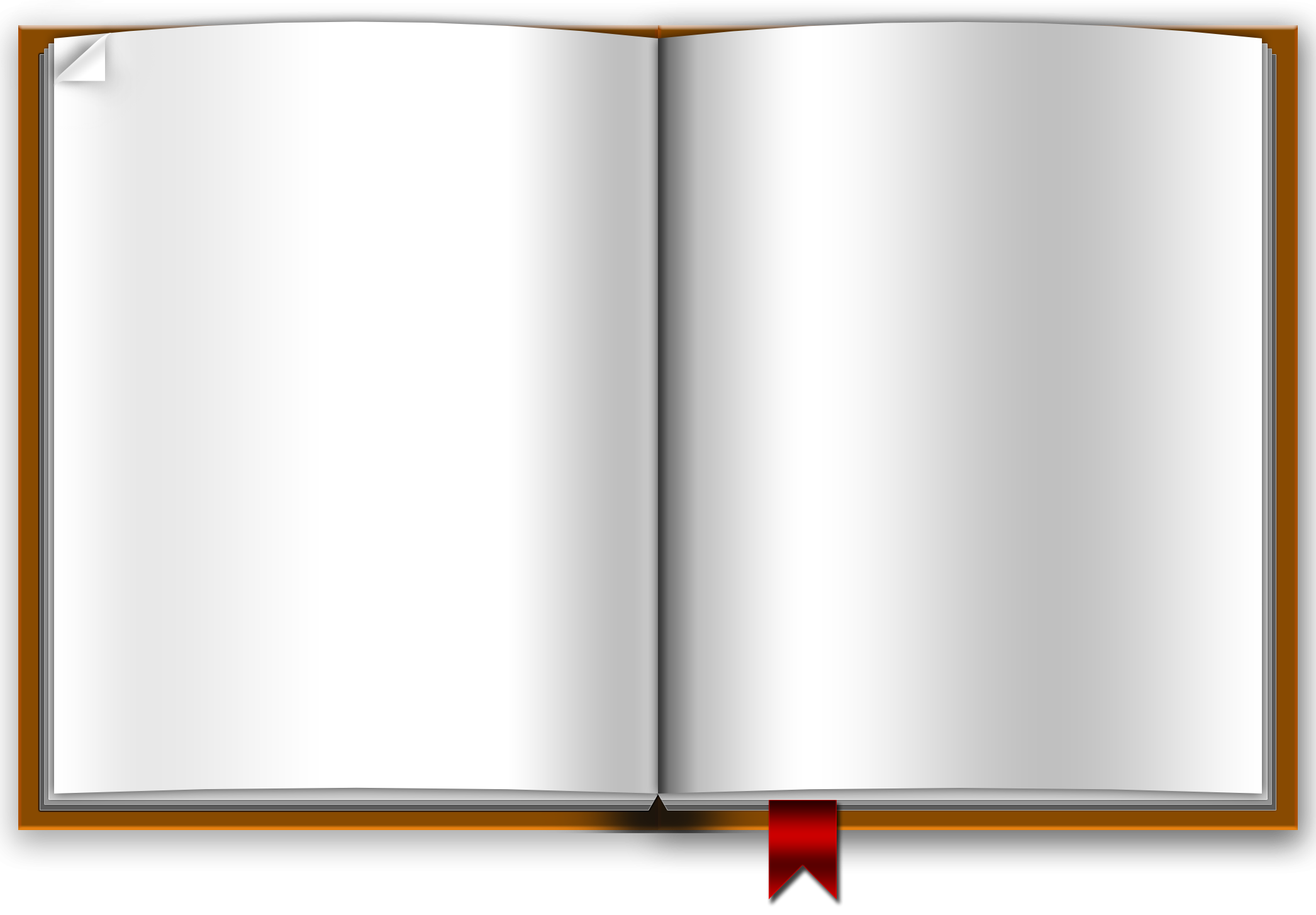 С сентября  2006г. по декабрь  2010г. пришла работать в Стекляннорадицкую сельскую библиотеку Колесникова Анна Николаевна. Анна Николаевна окончила Брянское училище культуры , отделение хореографии, она  творчески подходила к проведению всех мероприятий, особенно творчески подходила к работе с детьми.
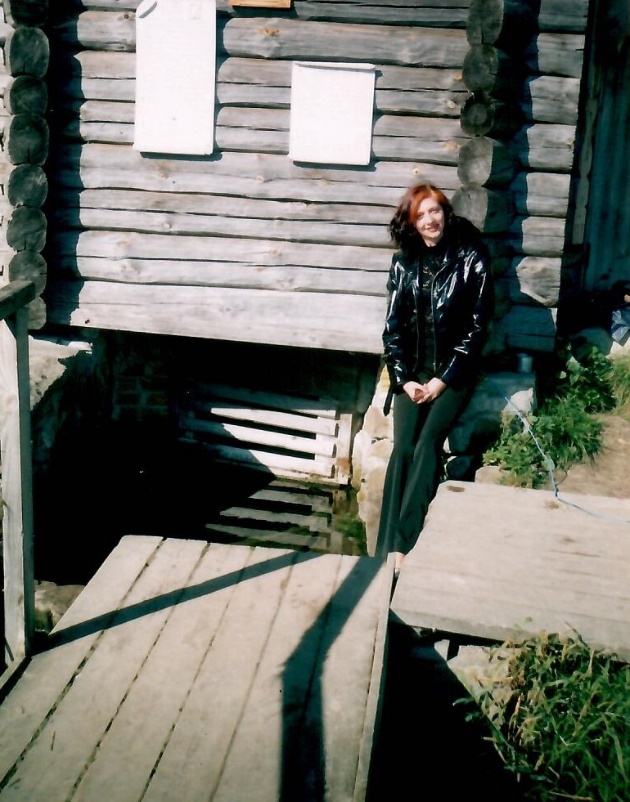 Колесникова Анна Николаевна
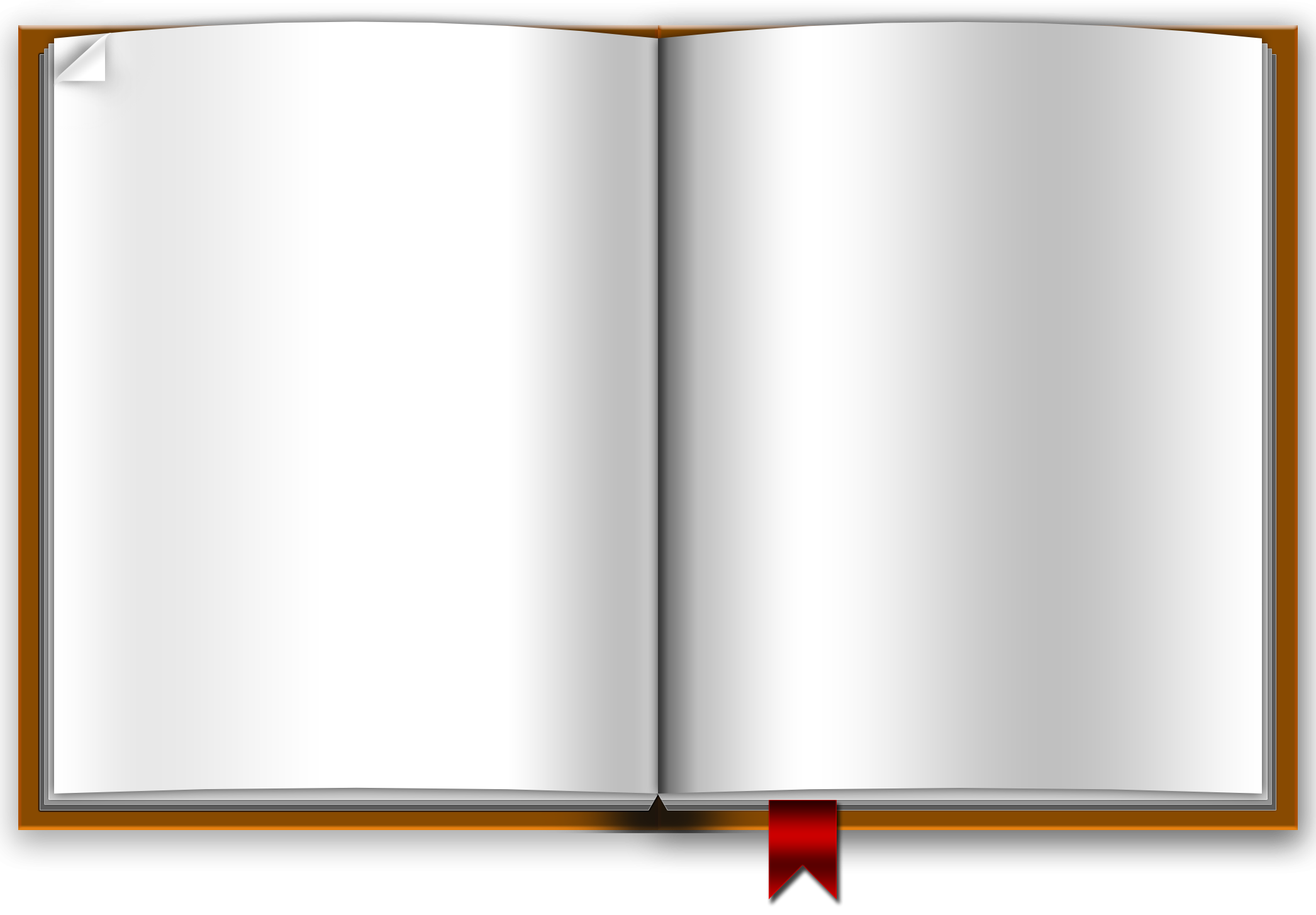 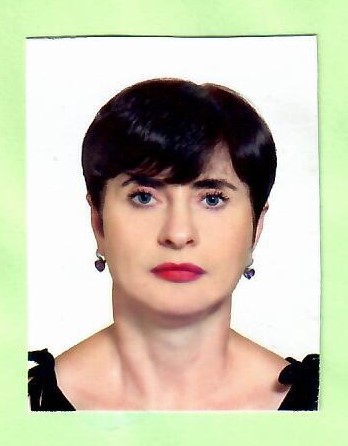 С 27.07.2010г. пришла работать в Стекляннорадицкую поселенческую библиотеку  на должность библиотекаря  Карюхина Татьяна Анатольевна в этой должности   проработала 1 год.  Ей с легкостью удавалось осваивать и внедрять новые формы работы, чтобы привлечь еще больше читателей и участников мероприятий.
Карюхина Татьяна Анатольевна.
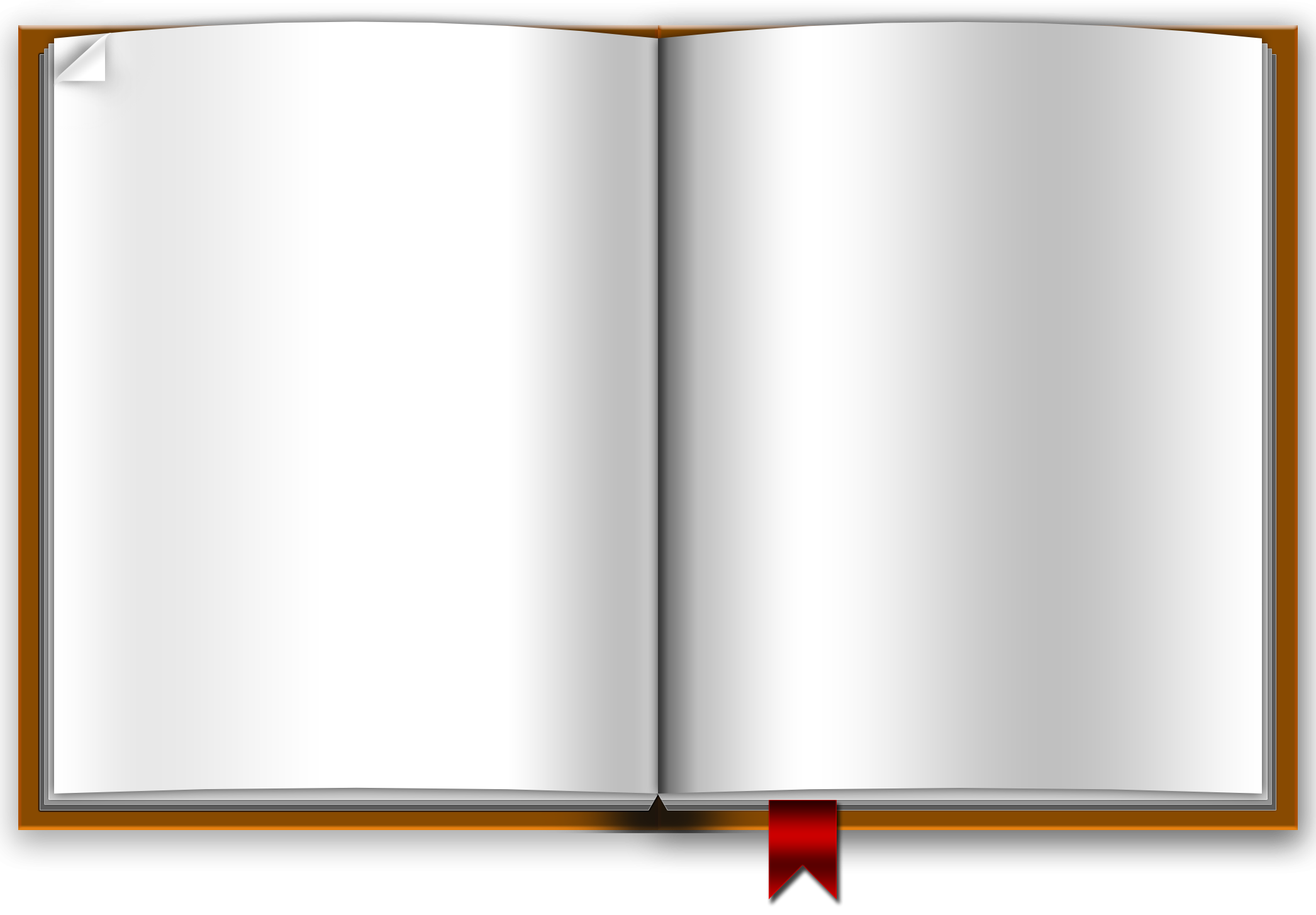 С 23.04.2014г по 30.12.2016г. в должности заведующей филиалом библиотеки  работала Петрова Светлана Васильевна, она творчески подходила к любому делу, будь то подготовка мероприятия, участие в конкурсе или оформление книжной выставки.
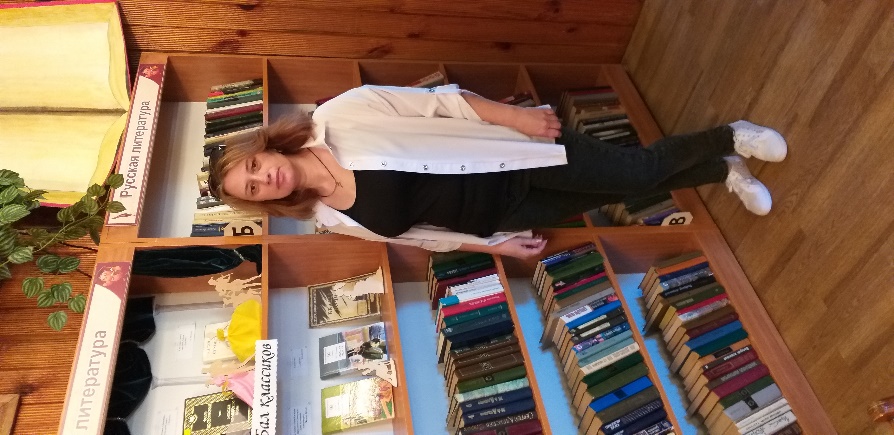 Петрова Светлана Васильевна
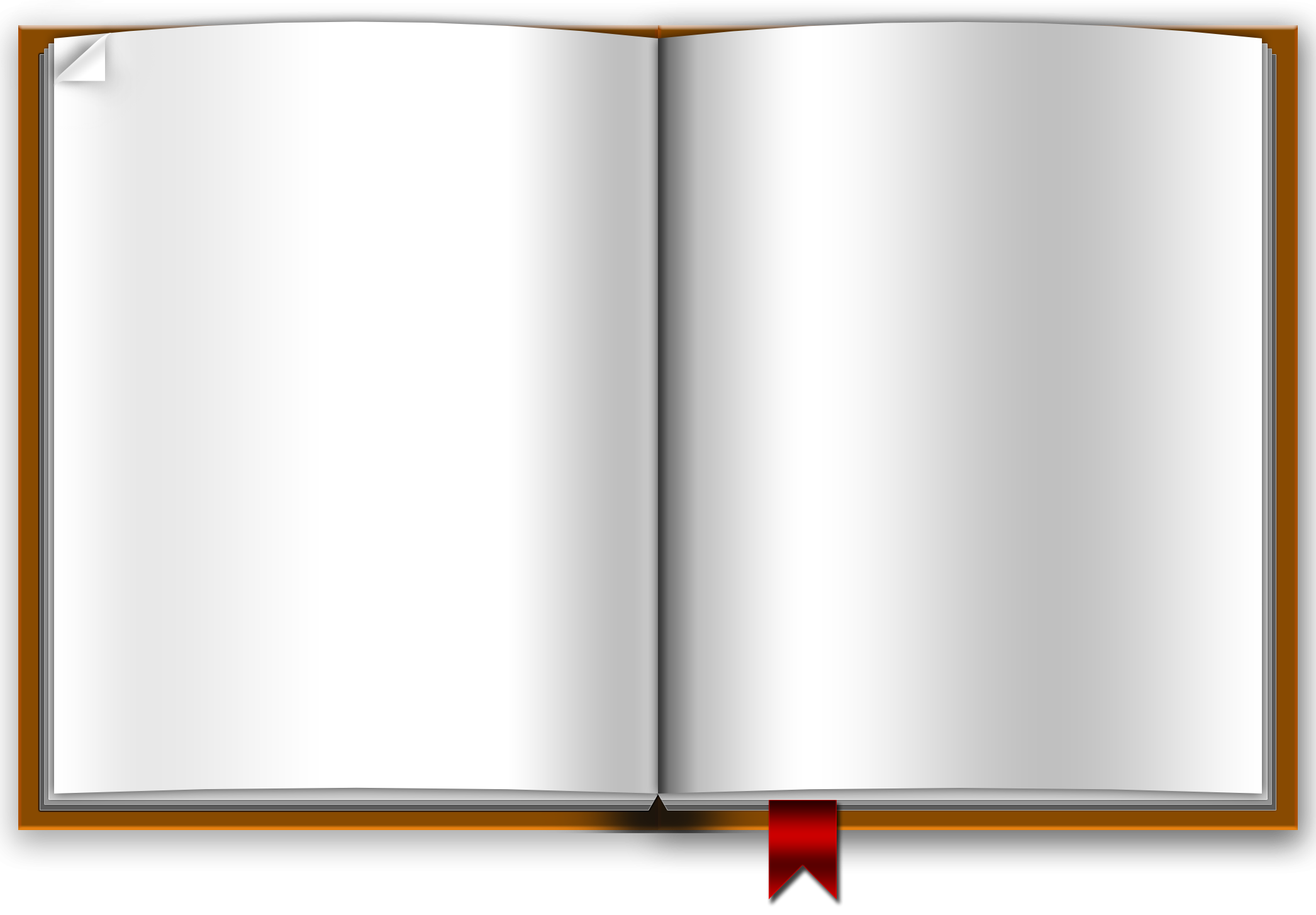 С 01.01.2017 года и по настоящее время в библиотеке  работает Капылова Наталья Геннадьевна, она связала свою судьбу с книгой и читателями не по расчёту, а по призванию, и библиотека стала для нее вторым домом, а библиотечное дело — делом всей жизни. За 30 лет своей работы она досконально изучила книжный фонд, может подобрать для каждого читателя нужную книгу, посоветовать литературу, провести любое мероприятие.  К своей работе  она относится с большим энтузиазмом и конечно творчеством.
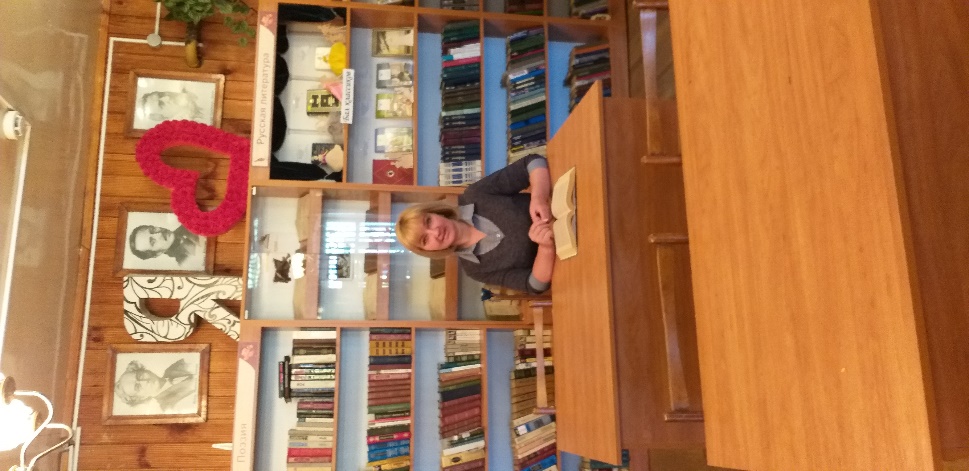 Капылова Наталья Геннадьевна
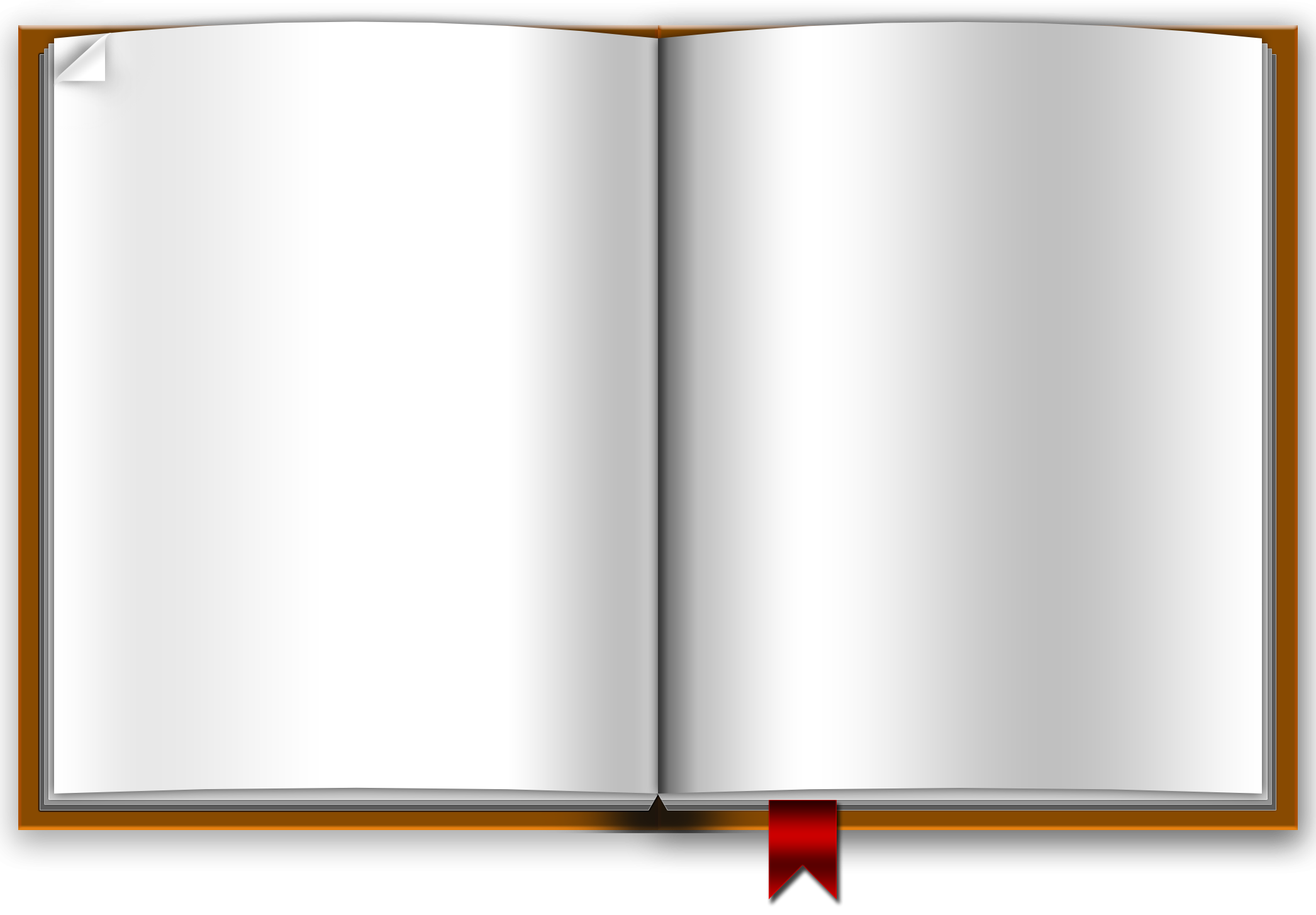 Здания, где размещалась библиотека в разные  времена.
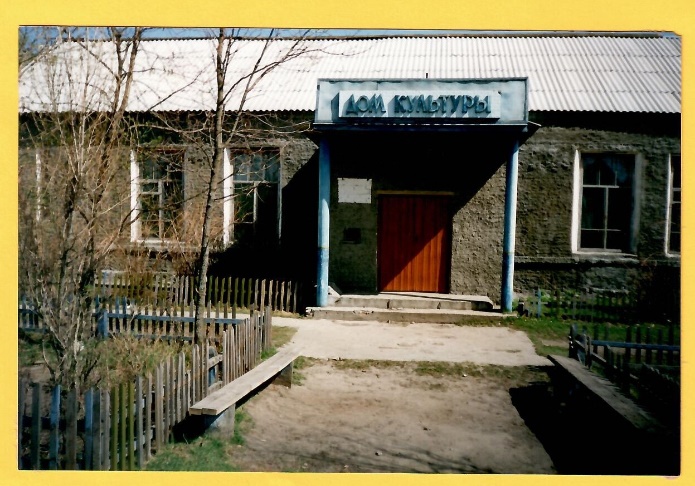 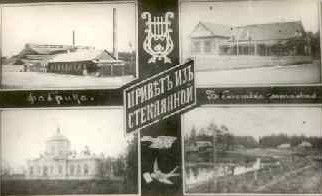 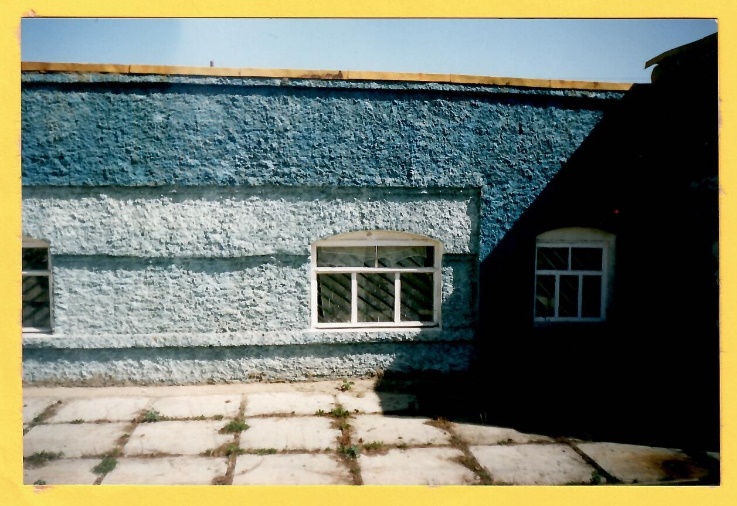 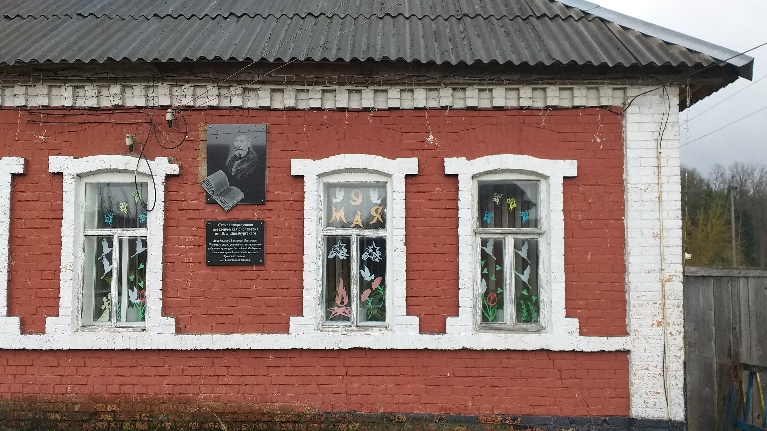 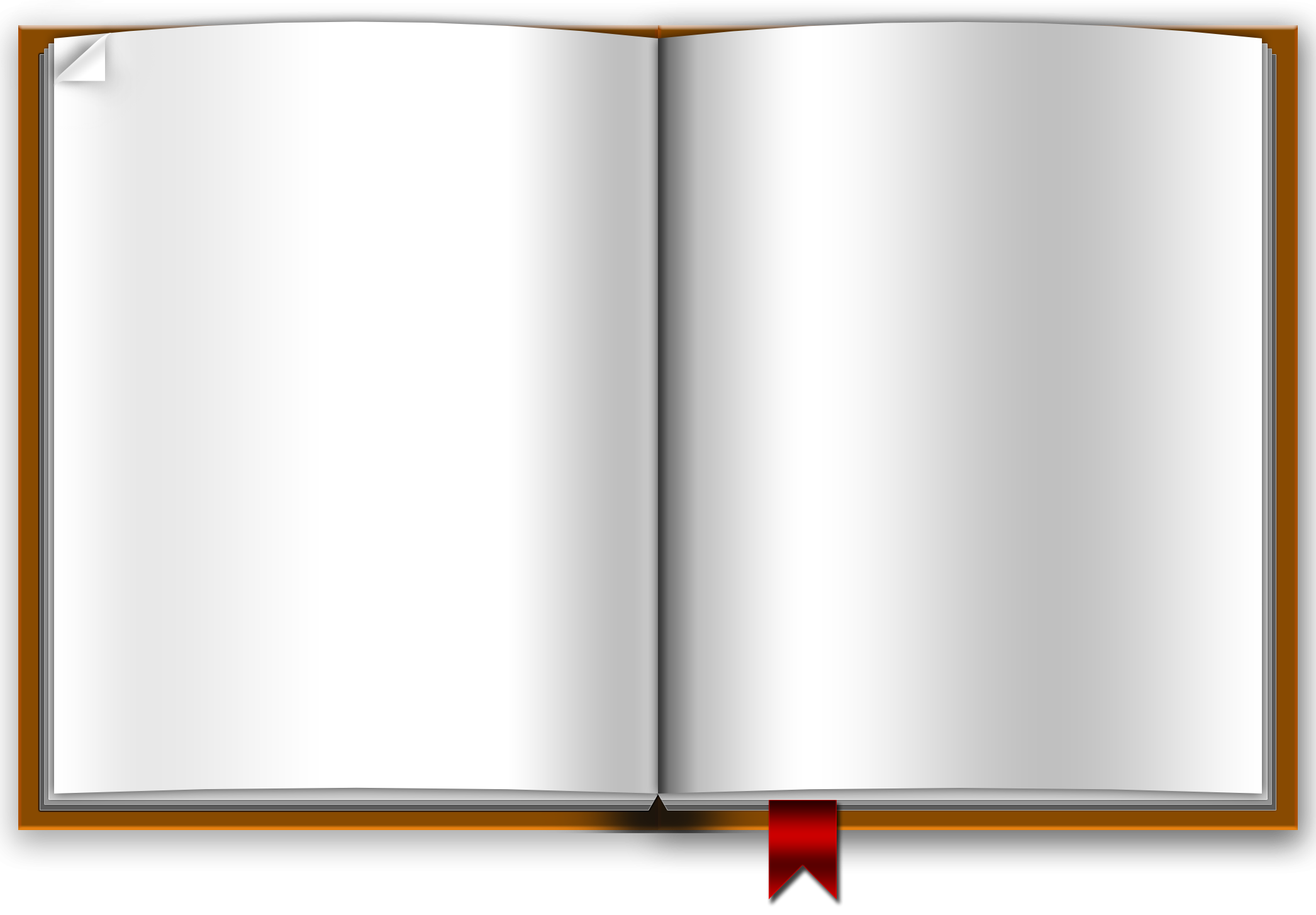 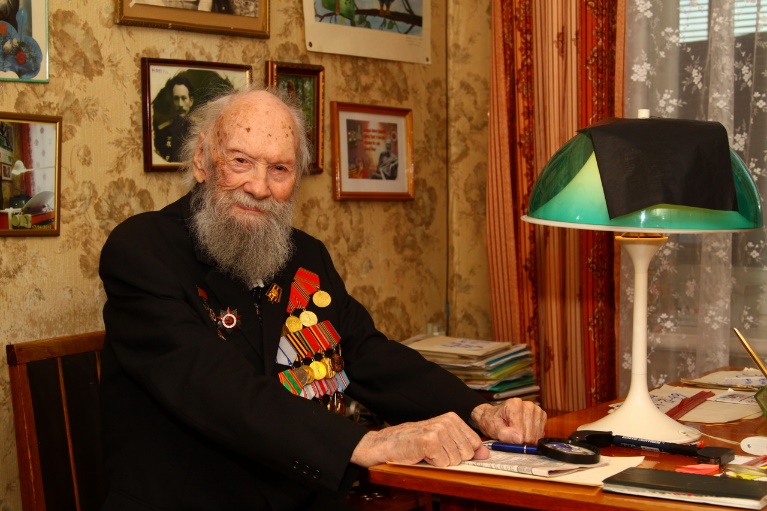 19 мая 2020 года  Стекляннорадицкой поселенческой библиотеке присвоено имя В.Д.Динабургского
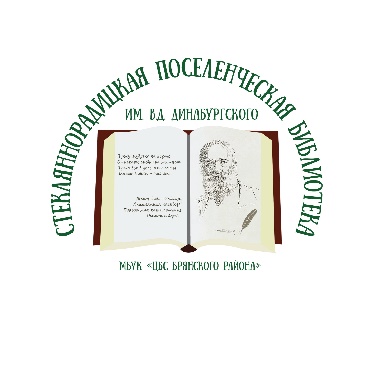 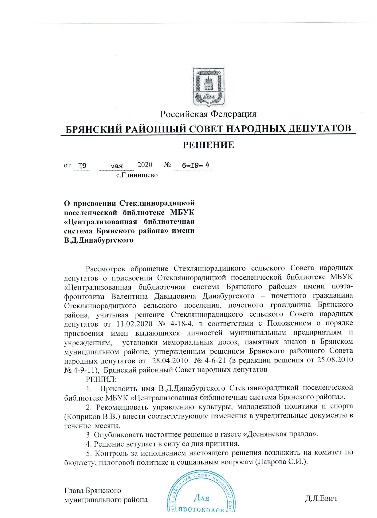 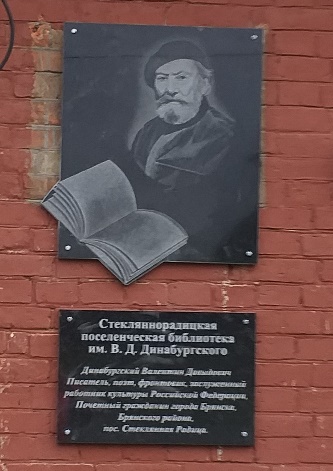 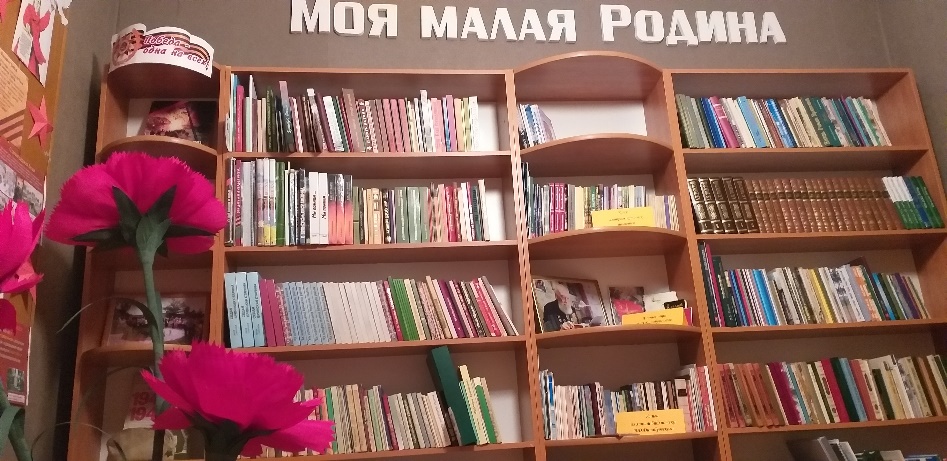 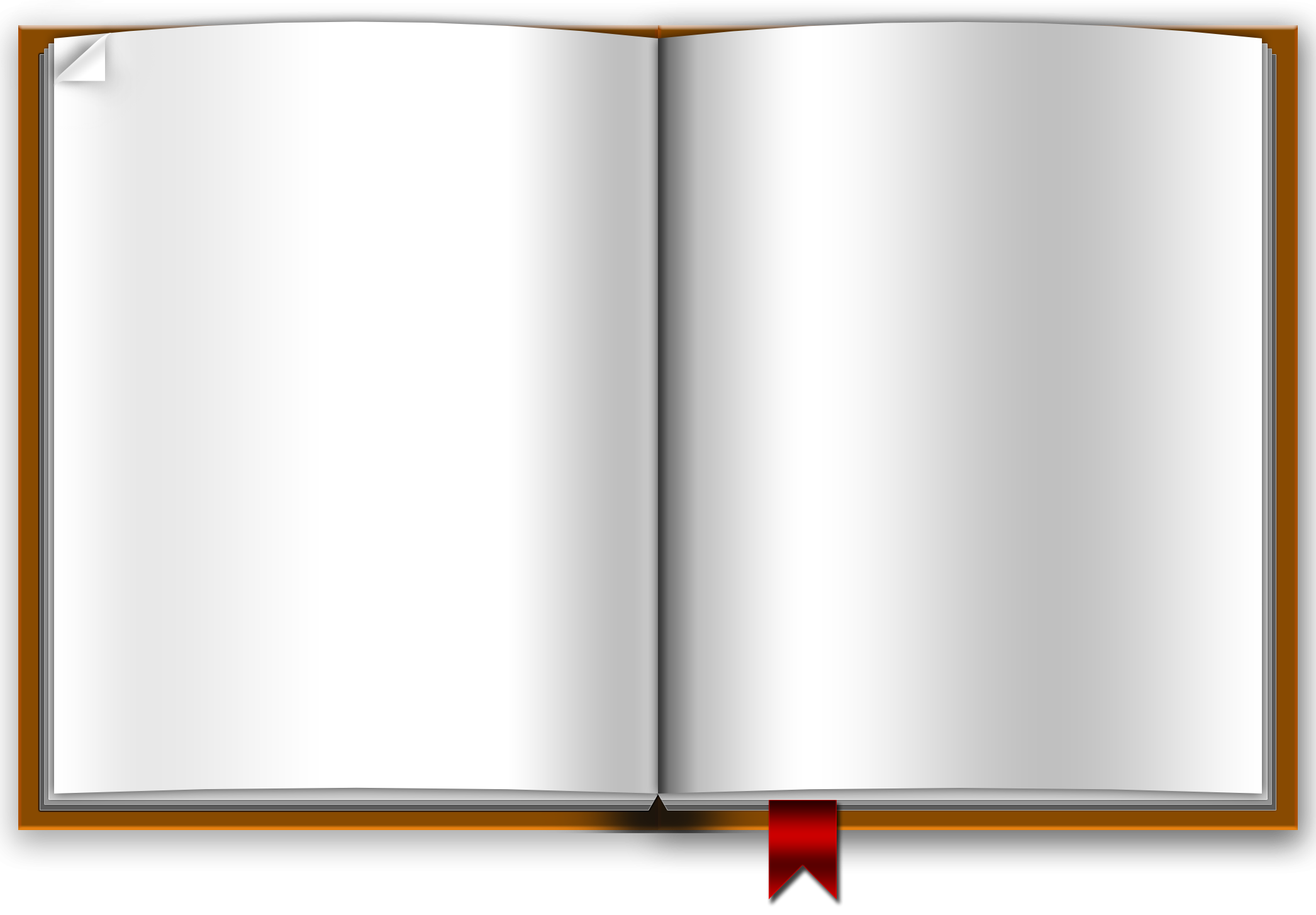 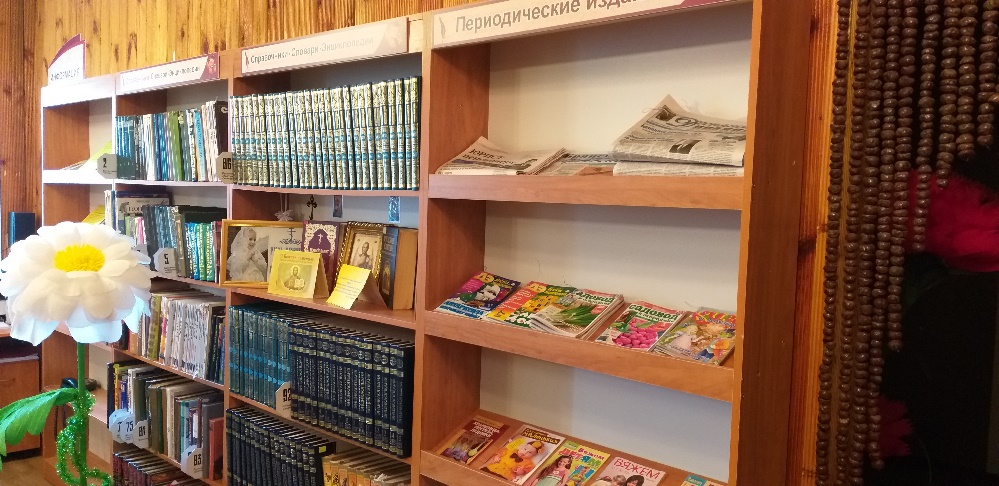 Приходи к нам в библиотеку, читатель, протяни руку к книжной полке, и пусть литературный мир откроется перед тобой.

И верю я – не рухнет мир вовеки,Покуда свет горит в библиотеке…
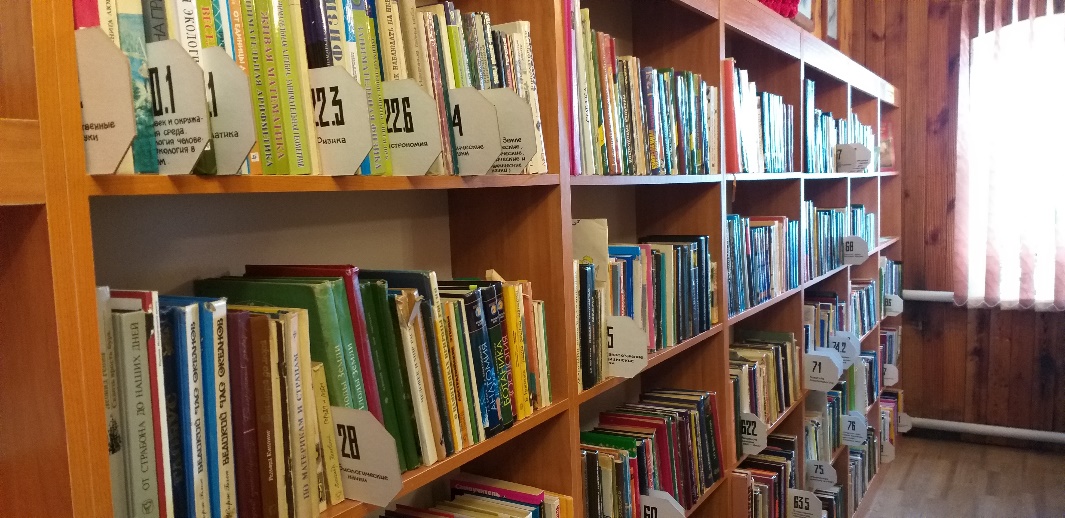